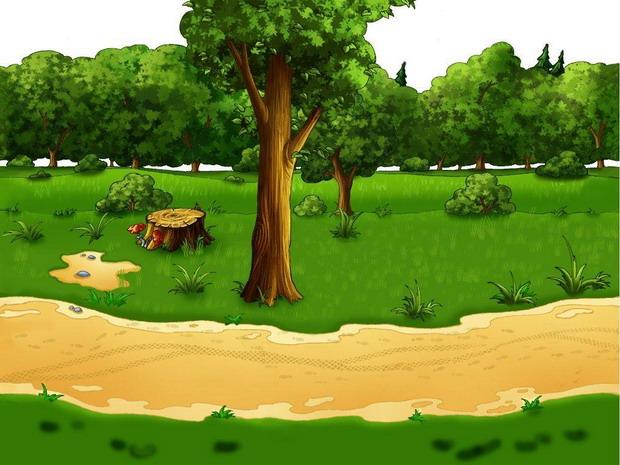 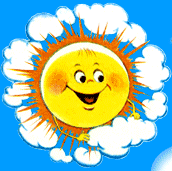 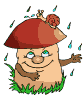 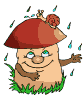 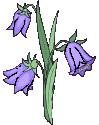 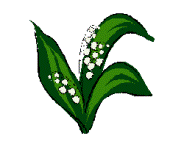 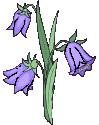 «Что такое лес?»
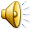 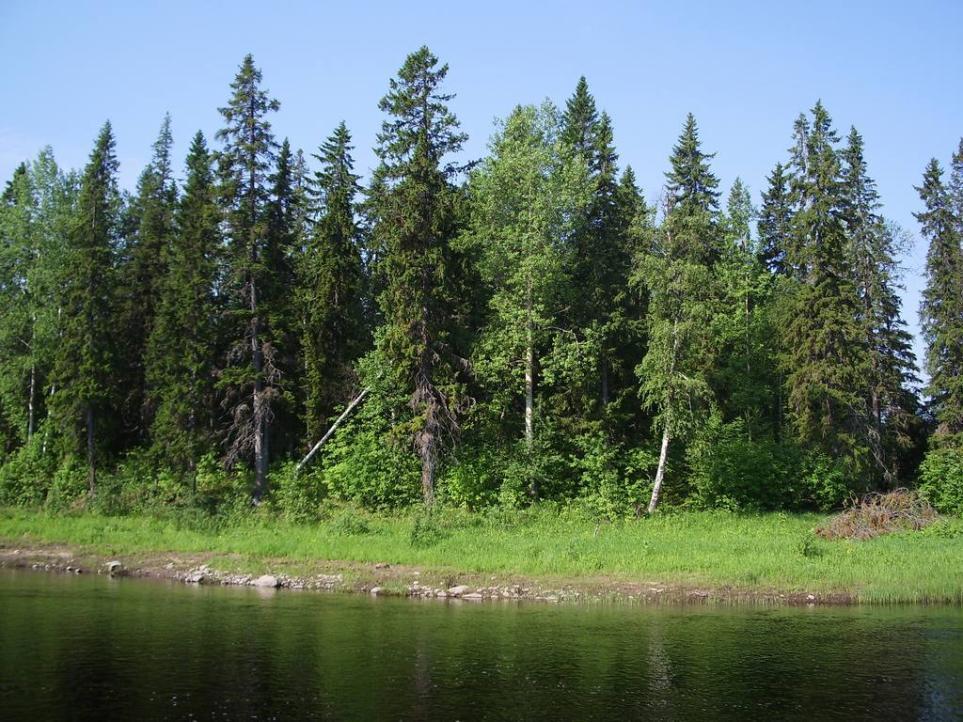 Что такое лес?
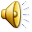 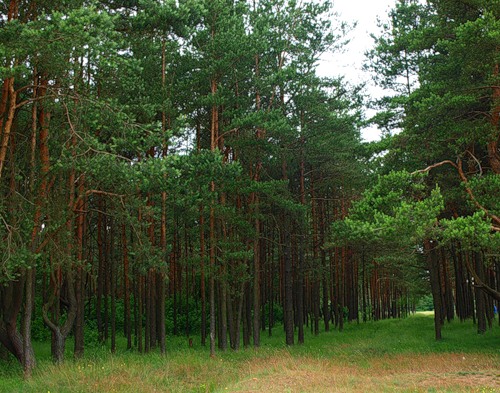 Сосны до небес,
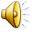 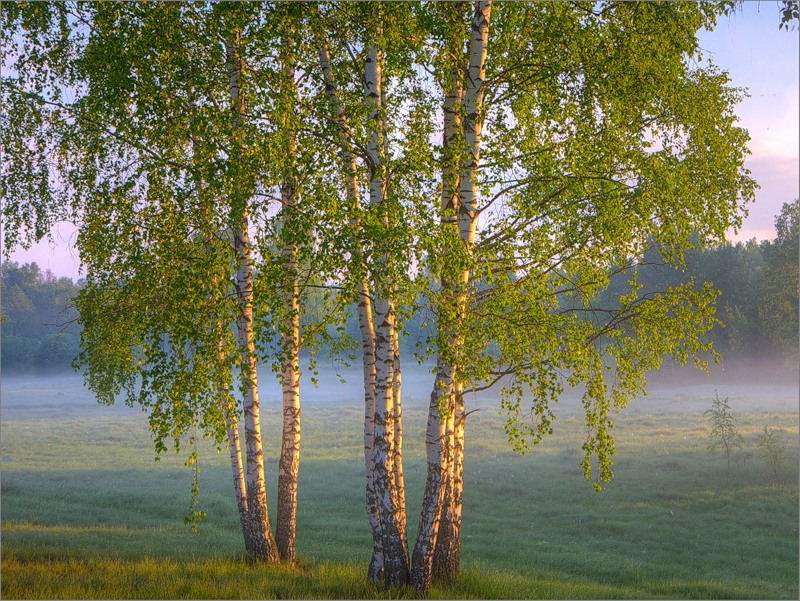 Берёзы
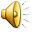 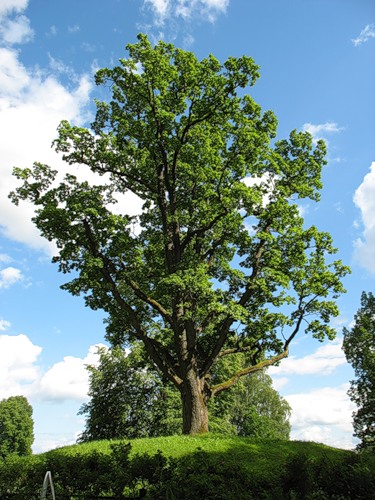 …и дубы,
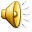 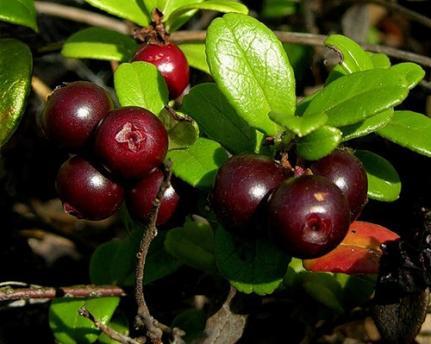 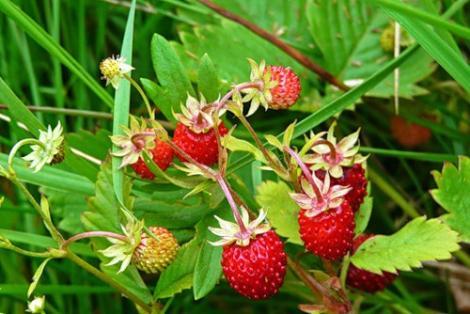 Ягоды,
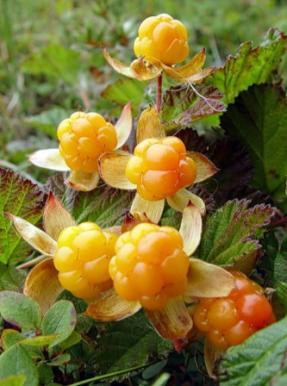 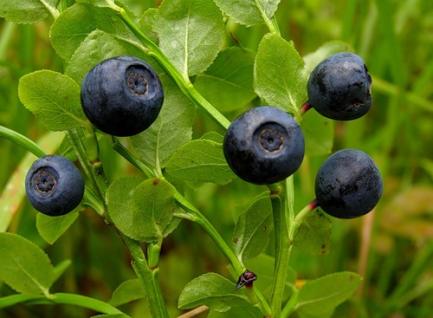 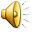 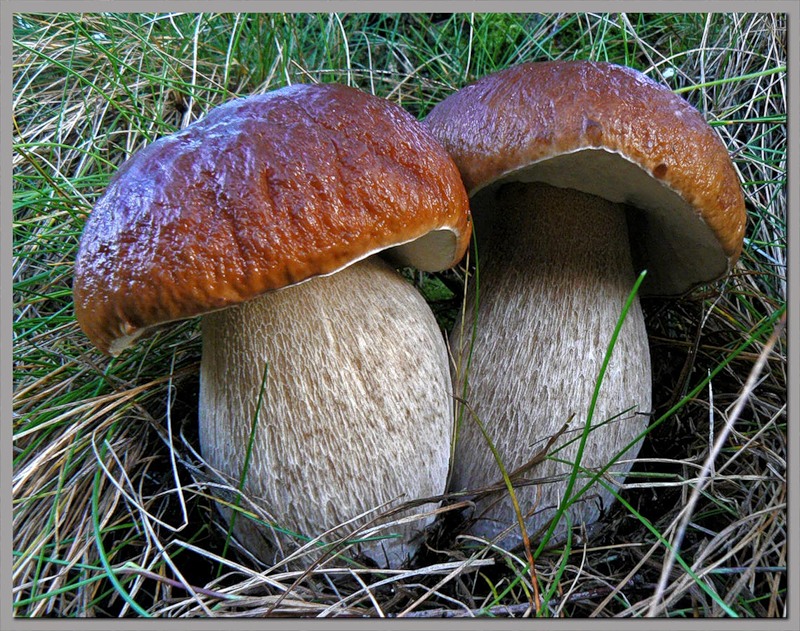 Грибы…
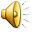 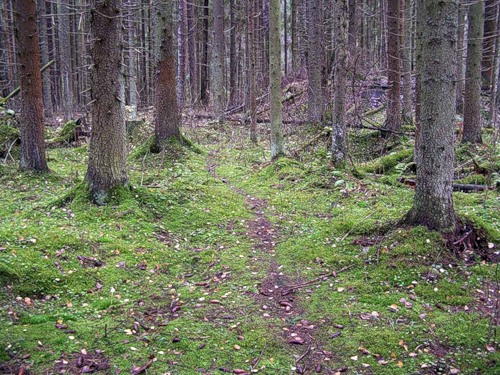 Звериные тропинки,
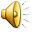 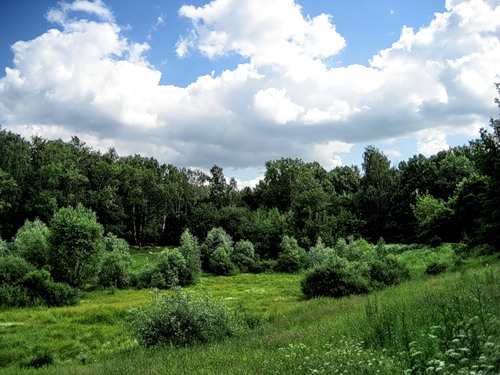 Пригорки и низинки,
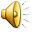 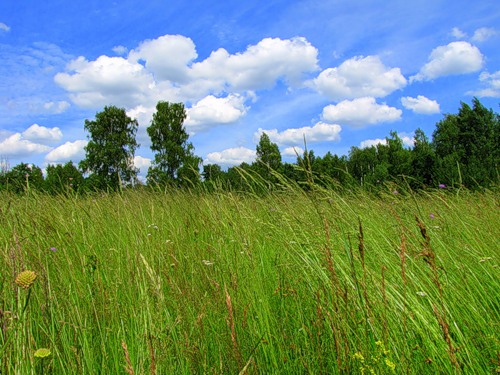 Мягкая трава,
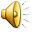 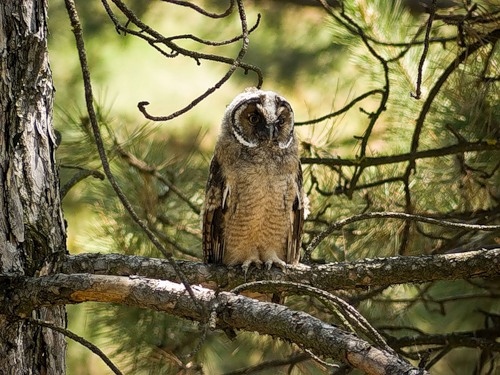 На суку сова.
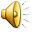 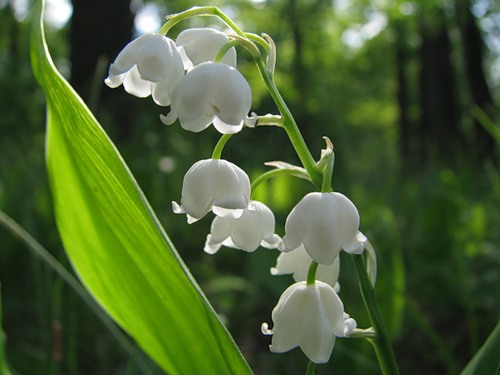 Ландыш серебристый,
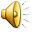 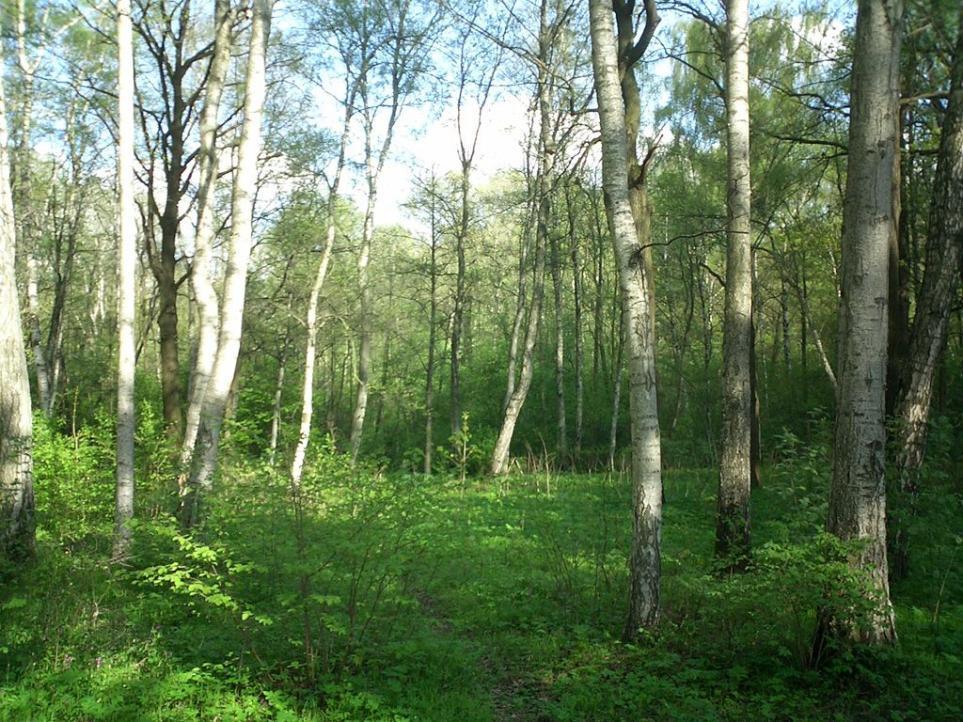 Воздух чистый, чистый
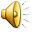 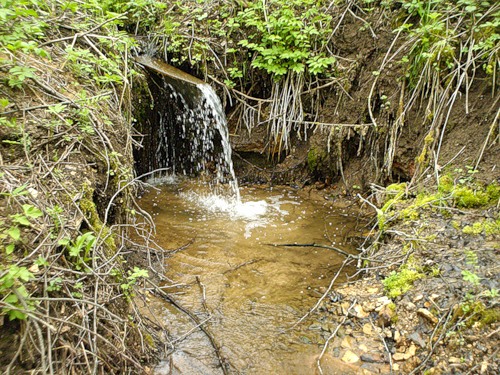 И родник с живой ключевой водой.
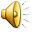 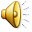 А теперь поиграем!
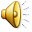 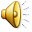 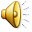 «Чьи следы?»
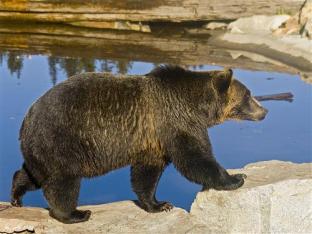 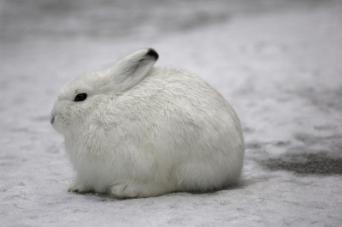 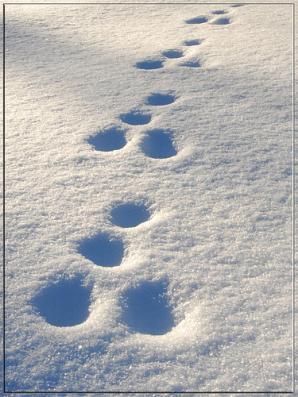 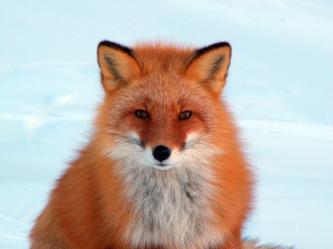 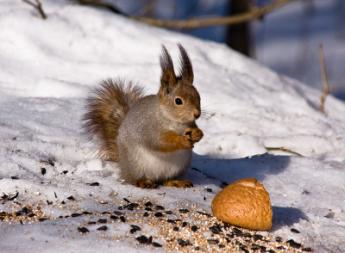 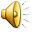 «Кто в лесу живёт?»
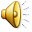 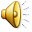 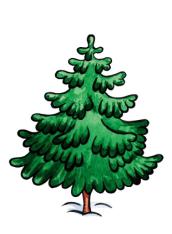 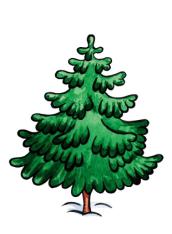 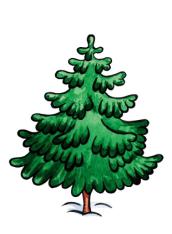 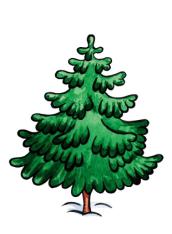 А я в Африке живу!
Я домашнее животное!
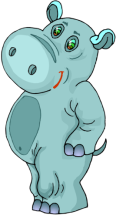 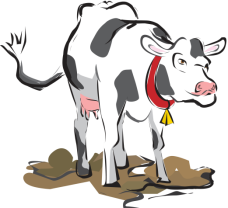 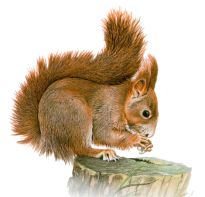 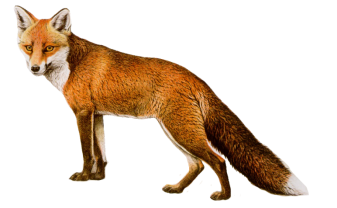 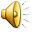 «С какого дерева лист?»
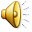 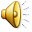 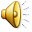 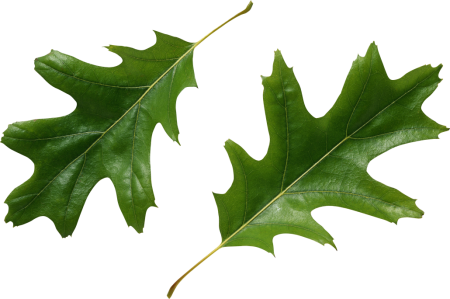 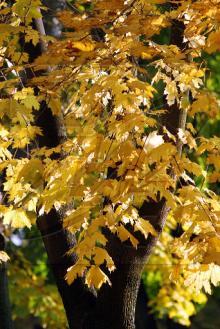 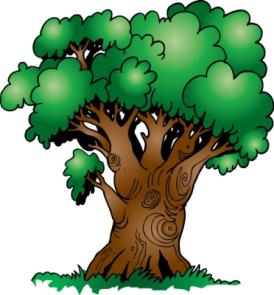 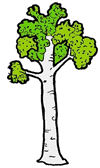 Дуб                                Берёза                        Клён
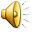 «Собери только съедобные грибы»
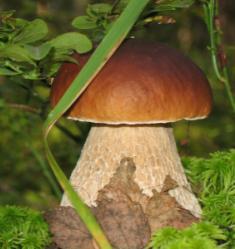 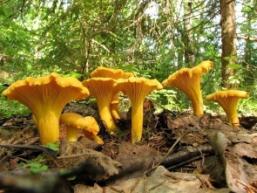 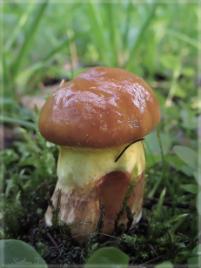 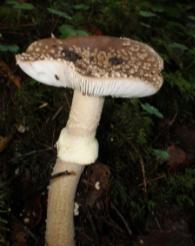 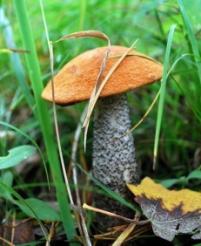 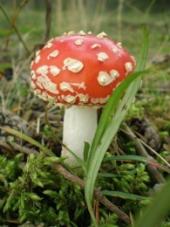 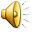 «Назови и объясни»
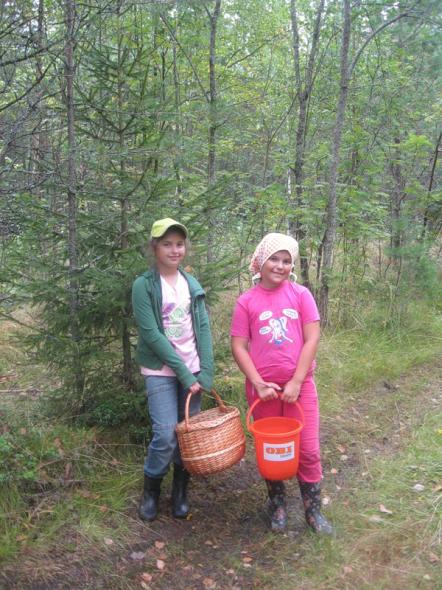 Взяли мы с утра корзинки
И пошли в лесок.
И нашли мы под осинкой
Маленький грибок. Какой?
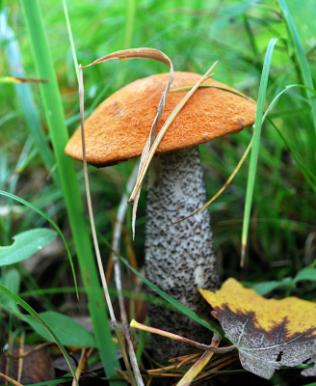 Подосиновик
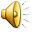 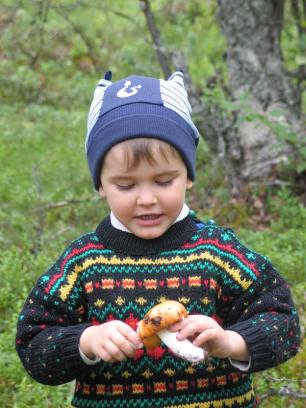 А у Пети с Васей
Руки словно в масле.
Отгадайте, малыши,
Какой гриб они нашли?
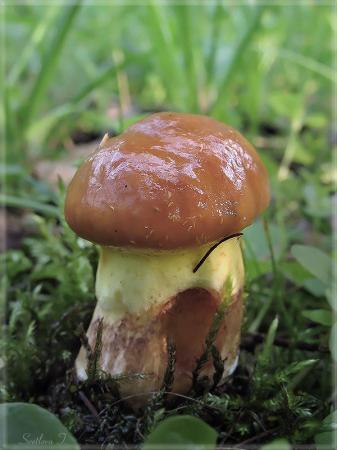 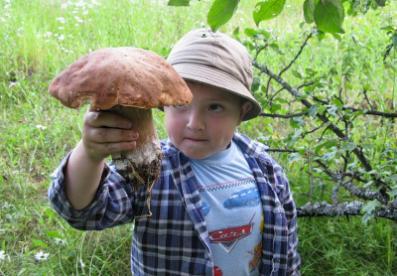 Маслёнок
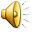 «Чья шишка?»
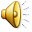 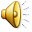 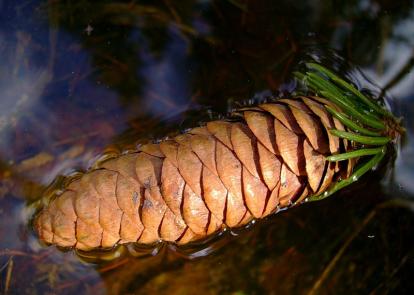 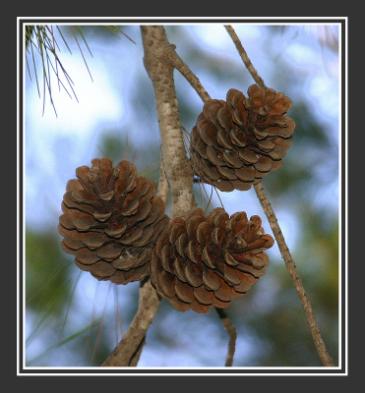 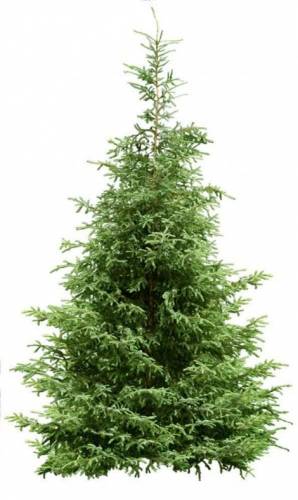 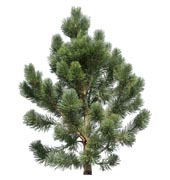 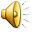 Сосна                                                                                  Ель
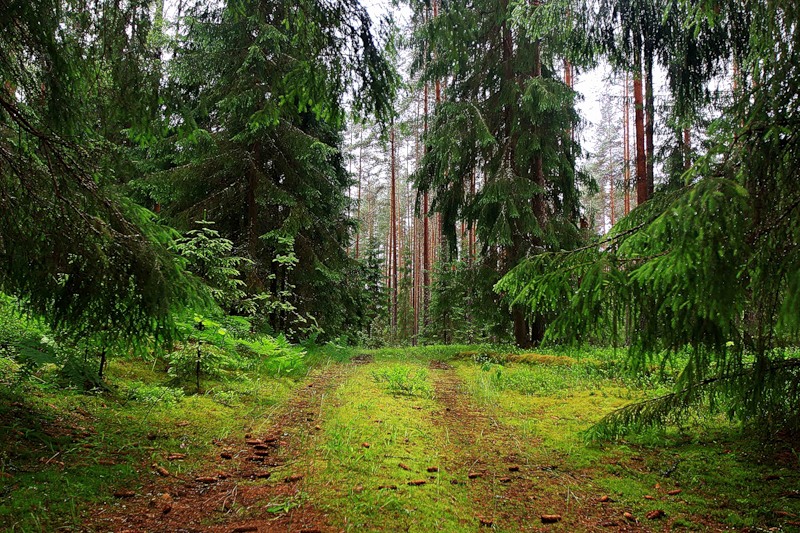 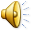 Молодцы!